FormFacesDisseny d’un marc de treball de presentació per a aplicacions J2EE
FormFaces			Contingut
Diapositives
Introducció al tema		3	a	6
Construcció			7	a	15
Aplicatiu de prova		16	a	18
Millores a fer			19	
Conclussions			20
FormFaces		introducció al tema
El patró Model-Vista-Controlador  (MVC)  
	encapsula les dades amb el seu processament (model)  i les aïlla de la manipulació (controlador) i de la presentació (vista):
Model . Encapsula les dades i el seu processament.
Vista . Visualització de la informació amb JSP.
Controlador. Servlet que manipula la informació, canvia d’estat el model i controla la navegació.
Un Framework o Marc de Treball es una implementació d’un patró de disseny que serveix d’esquelet als desenvolupadors per crear una aplicació o un aspecte d’ella.

El projecte consisteix en crear un Marc de Treball que implementi el patró MVC.
FormFaces		introducció al tema
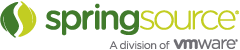 Hem analitzat els millors Marcs de Treball que implementen el patró model-vista-controlador
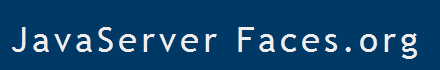 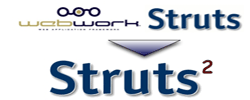 N’hem aprofitat:
FormFaces		introducció al tema
Característiques del Marc de Treball:

Rebrà les peticions un Servlet que utilitzarà intercepció de filtres.
El primer filtre per defecte vindrà implementat i s’utilitzarà per poder reconstruir els formularis en cas d’errors de validació.
S’utilitzaran accions que es crearan pel nom
Els formularis seran la peça bàsica del marc de treball, a més de contenir les dades que necessitarà la vista posterior:
Recuperarà i validarà automàticament els paràmetres d’entrada.
Calcularà automàticament el formulari següent
Donarà facilitats a les etiquetes pròpies per recuperar dades
Les dades dels formularis es recolliran mitjançant etiquetes pròpies que facilitaran molt la tasca dels dissenyadors i els evitarà pràcticament tot el codi
FormFaces		introducció al tema
S’han seguit entre d’altres els patrons de disseny:

				Intercepting Filter
				Front Controller
				View Helper
				Service to Worker
				Factory
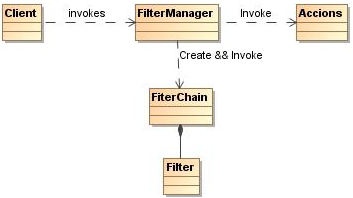 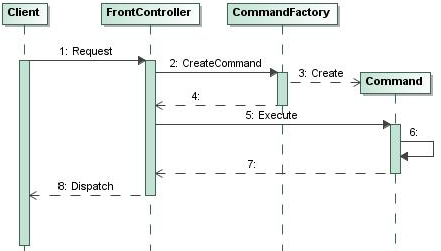 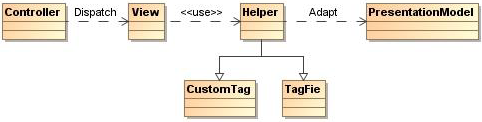 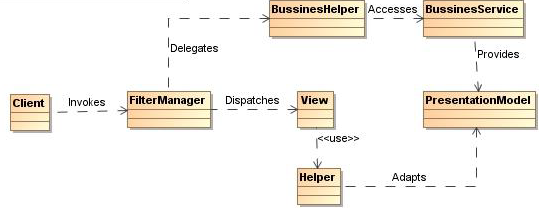 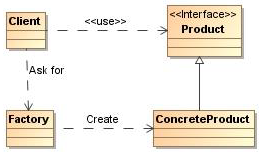 FormFaces			 construcció
Intercepting Filter
El Servlet rep la petició i la transfereix a un FilterChain nou al que li passa la llista de filtres.

El FilterChain invoca al filtre següent mentre en queden. Quan s'acaben invoca al Application controller.

Al invocar als filtres, el FilterChain es passa a ell mateix com a paràmetre.

Els filtres executen primer el pre procés després el main procés i finalment el post procés. 
El main procés demana al FiterChain que invoqui al següent filtre. Així primer s’executen tots el pre processos, després la lògica de la aplicació i després els post processos.
Application Controller
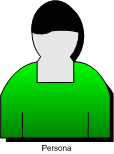 Mes Fitres
Servlet
FilterChain
Pre-Proces
Do Filter
Main-Proces
Post-Proces
FormFaces	   		 construcció
FacesFilter
Al començar la lògica de procés
es validen els paràmetres entrats.

Si son correctes, la lògica de procés
s’executa i retorna el nou formulari 
a enviar al client.

Si no son correctes la lògica acaba
i el formulari tornat al client es el
recuperat pel FacesFilter, que es el
 que ell mateix va guardar la última
vegada que se li va servir al client.
Recupera el formulari
Pre-Proces
Do Filter
Passa el formulari recuperat al chainFilter
Main-Proces
Si el procés ha anat be guarda el formulari
Nou.
Post-Proces
FormFaces	   		 construcció
Un error en qualsevol pas fa que el ChainFilter retorni al Servlet el Jsp recuperat per Facesfilter
FormFaces	   		 construcció
ActionForm es la classe més important: Fa les dues funcions bàsiques del Marc de Treball
FormFaces	   		 construcció
Action es el model, executa en part la lògica de negoci i delega a una classe Facade l’accés a les dades.
ActionForm
Base de Dades i Persistència
Application Controller
Action
Executa
LogicaFacade
Cada acció es una classe diferent que té el seu propi ActionForm. 
La tasca de cada acció es actualitzar la Base de Dades i omplir el seu Formulari.
FormFaces	   		 construcció
JspForm es la classe que conté les dades que necessita el Jsp. Cada Jsp té el seu JspForm.
ActionForm
JspForm
Els JspForms recullen les dades automàticament dels ActionForm.
Map
Les etiquetes pròpies van a buscar les dades en aquesta classe i les passen al Jsp.
Etiquetes
Jsp
FormFaces	   		 construcció
Les etiquetes pròpies recullen la informació dels JspForm i les posen en els Jsp. Tenim les següents etiquetes:
FormFaces	   		 construcció
Les etiquetes pròpies s’han creat per estalviar molta feina als dissenyadors de les pàgines
<formfaces:tableList nomLlista="ordres" camps="ordre,fase,article,descripcio,pendent" funcio1="selec=seleccio(ordre,fase)"/>
Amb aquest codi posat en alguna zona de la pàgina, la etiqueta tableList hi dibuixa una taula amb els camps ordre, fase, article, descripcio i quantitat pendent de la llista “ordres” i afegeix en cada fila un enllaç al javaScript seleccio passant-li els paràmetres ordre i fase. No es necessiten iteracions.
FormFaces	   		 construcció
FormFacesExcepcio es la excepció que utilitza el Marc de Treball per emmagatzemar els errors i poder-los mostrar.
Els errors de disseny son de gravetat 4 i 5, els errors de validació dels paràmetres d’entrada son de gravetat 3 i els errors gestionats pel programador son de gravetat 1, 2 o 3.
El codi per introduir un error en el ActionForm af es:
af.novaExcepcio(new FormFacesExcepcio("L'operari "+operari+" ja està assignat a la màquina "+maq,3));
El codi per llistar els errors en un Jsp es:
<formfaces:Errors gravetatMinima="0"/>
FormFaces	   	Aplicatiu de prova
Per connectar l’aplicatiu de prova al Marc de treball només cal fer:
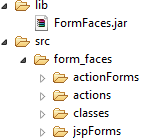 Incloure la llibreria FormFaces.jar en la que hi ha el Marc de Treball.
Crear la estructura de carpetes form_faces per guardar les classes ActionForm, Action, Classe i JspForm creades.
<servlet> 
<servlet-name>ServletFilter</servlet-name> 
<servlet-class>formFaces.facade.ServletFilter</servlet-class> 
<load-on-startup>0</load-on-startup> 
</servlet> 
<servlet-mapping> 
<servlet-name>ServletFilter</servlet-name> 
<url-pattern>/ServletFilter/*</url-pattern> 
</servlet-mapping>
Definir al fitxer web.xm de la aplicació, que el Servlet que utilitzarem es el que ve en el Marc de Treball
Es millor extreure el fitxer formFaces-taglig.tld de la llibreria i ficar-lo dins la carpeta jsp junt amb les pàgines.
FormFaces	   	Aplicatiu de prova
Jsp i JspForm
public class veureOrdresForm extends JspForm { 
@Override 
protected void definicio() { 
addParametre("maquina", "String"); 
addList("operaris", "Operari"); 
addList("ordres", "Treball"); 
} 
}
Per crear els JspForm només cal afegir en el mètode definició: els paràmetres, les classes i les llistes que necessita el Jsp, utilitzant els mètodes addParametre, addClasse i addList
Els jsp agafen les dades dels JspForm mitjançant etiquetes pròpies:
<%@ taglib uri="formFaces-taglib.tld" prefix="formfaces" %> 
<formfaces:tableList nomLlista="operaris" camps="codi,nom"/> 
<formfaces:tableList nomLlista="ordres" camps="ordre,fase,article,descripcio,pendent" funcio1="selec=seleccio(ordre,fase)"/> 
<form action="<%= response.encodeURL("/Captura/ServletFilter?action=Desassigna") %>" method="POST"> 
<table><formfaces:ParametreInput nomParametre="maquina" tipusInput="HIDDEN"/> 
              <input type="HIDDEN" name="idForm" value="veureOrdres"> 
              <input type="submit" border="0" value="Finalitzar"> </table> 
</form>
FormFaces	   	Aplicatiu de prova
Action i ActionForm
Per crear els ActionForm només cal afegir: En el mètode definició: els paràmetres d’entrada i les dades que poden necessitar tots els possibles Jsp resolts, utilitzant els mètodes addParametre, addClasse i addList
En el mètode definicioResolucioJsp: els possibles Jsp amb els estats que han de complir perquè es resolgui.

Les accions utilitzen els mètodes setLlista, setClasse i setValor dels formularis per afegir-li llistes, classes i paràmetres respectivament
public class SelMaquinaForm extends ActionForm { 
@Override 
protected void definicio() { 
addParametre("maquina", "String"); 
addList("operaris", "Operari"); 
addClasse("treball", "Treball"); 
addList("components", "Component"); 
addList("ordres", "Treball"); 
} 
@Override 
protected void definicioResolucioJsp() { 
addJsp("treballOrdre"); 
addJspStatus("llista", "operaris"); 
addJspStatus("campClasse", "treball.ordre"); 
addValidacioStatus("gt", (long)0); 
addJsp("veureOrdres"); 
addJspStatus("llista", "operaris"); 
addJsp("assigOperaris"); 
} 
}
FormFaces	        	Millores a Fer
Queden moltes millores a fer que no dóna temps d’implementar. Enumerem algunes millores que hem anat pensant durant la construcció i les proves i que posarem en pràctica en un futur proper: 
Tractament de classes: El framework ha de poder tractar les classes normals que s’utilitzen a la lògica de negoci. Una forma senzilla d’implementar-ho es construint un map a la classe abstracta Classe que reculli els paràmetres i les llistes de les classes de la lògica. 
Filtres: S’ha d’acabar el sistema de carregar possibles filtres des d’un XML. Es una funcionalitat molt senzilla: en un filter.xml es definirà <filter>classe</filter> i el constructor del ServletFilter els carregarà. La funcionalitat perquè passin al ChainFilter ja funciona. 
Ampliar els tipus de camp en les classes. 
Donar més potencialitat al FacesFitre perquè passi al jsp els paràmetres que passen en el request, així no s’hauran de tornar a introduir els paràmetres bons. 
Millorar les etiquetes: posar atributs per millorar la presentació com: colorColumna=”String”,String”, ........,”String” o color=”String” o ampleColumna= int, int, ......, int. O alturaFiles etc.
FormFaces	        	Conclusions
En aquest projecte s’ha vist com es pot construir un entorn per facilitar la feina dels desenvolupadors d’aplicacions. S’ha vist amb quina facilitat es pot construir una aplicació web utilitzant el Framework, a més, es construeix seguint un bon disseny. 
Hem estudiat els millors exemples de Framework de presentació que hi ha al mercat: Struts, Struts2, Spring i JSF. De tots n’hem tret coses interessants, d’entre elles cal citar: 
De Struts 2 n’hem tret el concepte dels filtres que es molt potent per donar funcionalitats generals a totes les peticions. 
De Struts n’hem obtingut el concepte de les accions i dels formularis que faciliten molt el disseny del patró MVC. 
De JSF n’hem tret el concepte de la validació dels paràmetres d’entrada i tornar el jsp sense haver de cridar la lògica per reconstruir-lo. 
Hem aprofitat la potencia del disseny d’etiquetes pròpies per encapsular les classes del framework i facilitar la feina als dissenyadors. 
Mentre l’hem dissenyat hem estudiat patrons de disseny, gràcies a ells hem aconseguit una arquitectura ben dissenyada i de fàcil manteniment. L’estudi dels patrons ens ha proporcionat maneres elegants de resoldre problemes complexos amb els que ens hem trobat. 
Ha estat un treball realment interessant que anirem millorant i espero sigui de mota utilitat.